Федеральное государственное бюджетное образовательное учреждение 
высшего образования "Красноярский государственный медицинский университет имени профессора В.Ф. Войно-Ясенецкого"
Министерства здравоохранения Российской Федерации
Фармацевтический колледж
Лекция 4 «Внешняя оценка качества лабораторных исследований»
Разработал: Перфильева Г.В.
План изучения темы:
Понятие о внешнем (межлабораторном)контроле качества, задачи, цели
Порядок проведения способы оценки результатов ВОК
Анализ результатов ВОК
Оценка работы отдельной лаборатории
Построение графика Юдена (Youdena)
1. Понятие о внешнем (межлабораторном)контроле качества, задачи, цели
ВОК – это система для объективной проверки работы лаборатории с привлечением  внешнего учреждения или организации.
 Целью внешней оценки качества исследований является оценка соответствия результатов исследований установленным нормам аналитической точности, то есть, периодическая оценка правильности измерений.
Межлабораторный контроль качества (МКК) — разновидность внешнего контроля качества. 

Этот метод позволяет выявить систематические и случайные ошибки путём контроля сходимости результатов, полученных в нескольких лабораториях на одном и том же контрольном материале, одним и тем же методом.

 Регулярно проводимая внешняя оценка качества и повседневно проводимый внутрилабораторный контроль качества дополняют, но не заменяют друг друга, имея различные задачи.
Задачи внешней оценки качества:
выявление систематических ошибок лабораторных методов
обеспечение единства измерений на всей территории страны
обеспечение сравнимости результатов
Работа ФСВОК направлена на выявление реальных погрешностей в работе лабораторий  при анализе реальных проб на содержание определенных компонентов.
ФСВОК – не контрольная, а информационно – обучающая система.
Каждая лаборатория, участвующая в ФСВОК, получает:
- оценку качества собственных исследований;
- обобщенные данные о качестве исследований в других КДЛ страны;
- рекомендации по устранению источников погрешностей;
- информацию о качестве разных видов наборов реактивов, калибровочных материалов, лабораторного оборудования.
Программа внешней оценки качества непрерывно совершенствуется за счет:
- увеличения числа контролируемых параметров;
- увеличения числа лабораторий – участников;
- разработки подпрограмм для других лабораторных дисциплин, в том числе и разработки соответствующих контролирующих методик;
- применения специальной программы статистической обработки данных контроля на компьютере;
- установление объективных критериев оценки результатов участники.
2. Порядок проведения способы оценки результатов ВОК
Межлабораторный контроль качества позволяет выявить систематические и случайные ошибки при контрольных проведениях. 
Существует два вида межлабораторного контроля качества:
Краткосрочный контроль – лаборатории исследуют контрольный образец один день.
Долгосрочный контроль – образец исследуется в течение нескольких дней.
Требования к проведению межлабораторного контроля:
Анализ контрольных проб должен включаться в обычный ход работы лаборатории.
Исследование контрольного материала выполняется тем же персоналом, который выполняет повседневные исследования
При анализе контрольных проб пользуются методами, которые используются лабораторией в повседневной работе. 
Исполнитель не должен знать, что исследуемый материал – контрольный.
При этом проводится исследование не менее двух контрольных проб, и результаты высылаются в региональный центр ФСВОК, где подвергаются статистической обработке.
3. Анализ результатов ВОК
При ВОК оцениваются воспроизводимость и правильность.
Мерой правильности  служит степень близости среднего результата к целевому значению, характеризующаяся величиной относительного смещения среднего значения, полученного лабораторией, от среднего в группе лабораторией, работающих одним и тем же методом и от среднего, полученного референтным методом (целевого значения – ЦЗ).
Среднее значение Х двух результатов рассчитывается по формуле:
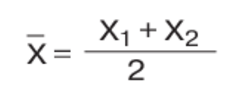 По разнице среднего значения и целевого значения определяемого показателя и рассчитывается величина относительного смещения (В):
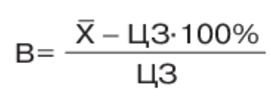 В качестве меры воспроизводимости используется величина относительного размаха R (модуль разности между 2 измерениями), выраженная в процентах к уровню концентрации по формуле:
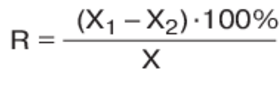 4.Оценка работы отдельной лаборатории
Результаты, полученные в лаборатории, оценивают путем сравнения результата с полученными допускаемыми пределами
Затем рассчитывается частота использования каждого метода исследования данного компонента и сравнивается их воспроизводимость.
Разработана количественная оценка результатов работы отдельной лаборатории.
Для этого результат каждой лаборатории выражают в единицах среднеквадратического отклонения (IS) по формуле:
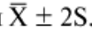 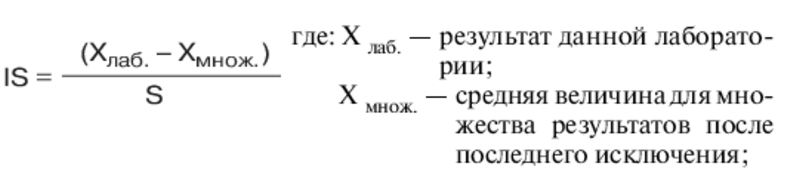 S – среднеквадратическое отклонение для множества 
результатов после последнего исключения.
Если IS меньше 1 – результат хороший.
Если больше 1 – но меньше 2, то результат  
удовлетворительный
Если больше 2 – то результат не пригоден.
 
Чем ближе IS к нулю, тем лучше сравнимость результата 
данной лаборатории с результатами других  участников, 
тем лучше качество результатов.

Внешняя оценка работы клинико – диагностической 
лаборатории по выполнению какого – либо анализа часто 
проводится путем построения графика Юдена с 
последующей его оценкой.
5.Построение графика Юдена (Youdena)
1. Лаборатории определяют концентрации в 2-х контрольных образцах с разной концентрацией определяемого вещества или активностью (А и В) и высылают полученные результаты.
2. Находят 
действительное значение берут из паспорта к контрольным материалам и рассчитывают
при исполнении контрольного материала с неизвестным содержанием вещества можно использовать
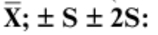 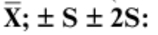 определенные лабораториями.
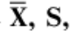 Сначала вычисляют
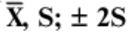 и все результаты, попавшие за пределы
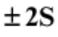 исключаются, снова рассчитывают
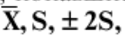 все результаты, попавшие за пределы
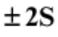 исключают и вновь находят
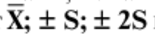 и так до тех пор, пока во всех исследованиях не будет ни одного результата, выходящего за пределы
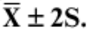 3. Затем строится система координат и на оси абсцисс откладываются                                 значение пробы А, на оси ординат                            значение пробы В.
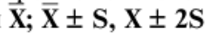 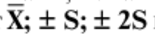 Масштаб для S берется одинаковый. По точкам пересечения этих значений описывается окружность с центром в точке пересечения
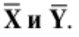 Проводят по две перпендикулярные прямые из точки пересечения окружности с точкой         на оси абсцисс и ординат.
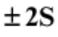 4. Под углом 45° к абсциссе проводят прямые:  W через центр окружности и S и t – касательные к ней, параллельные прямой W (рисунок 1).

5. Значение А и В, полученные от каждой лаборатории, наносят в виде точек на график.
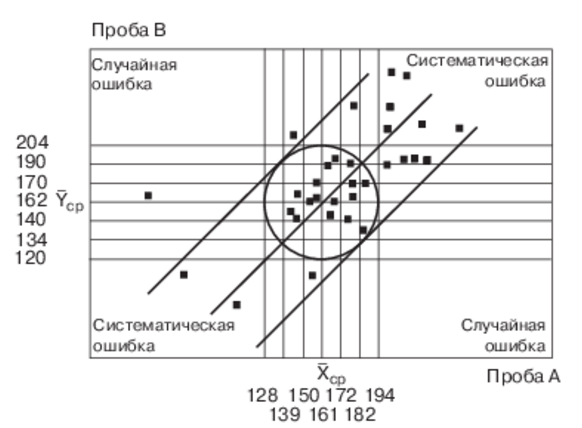 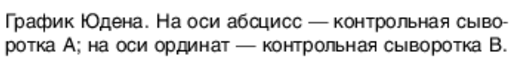 Оценка результатов и их интерпретация:
- точки находятся внутри окружности – результаты пригодны;
- точки, близки к прямой W – лаборатория работает стабильно;
- точки находятся вне окружности, но между прямыми  S и t – лаборатории получили или завышенные или заниженные результаты для обеих проб, т.е. имеются систематические ошибки;
- точки, попавшие в другие секции графика, являются показателем случайных ошибок.

Каждая лаборатория получает бланк оценок своих результатов всех и результатов всех участников со статистической обработкой и графиком Юдена.
На графике выделяют точку, соответствующую результатам данной лаборатории по одному из компонентов.
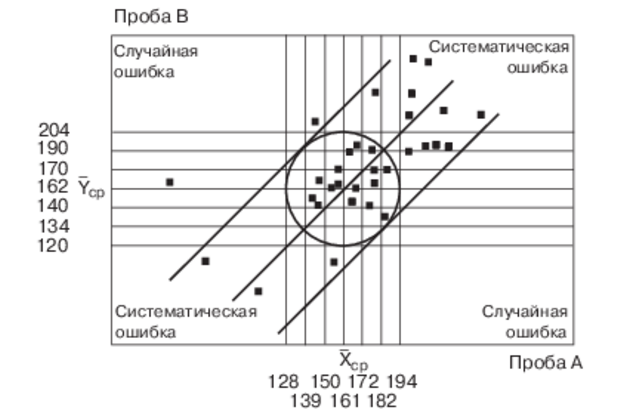 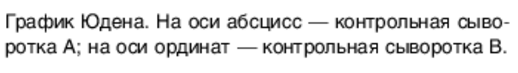 Контрольные образцы ФСВОК
Контрольные образцы ФСВОК